Understanding Motivation
Chapter 2
What are the behaviors and attitudes of an “A” student?
List three important behaviors that an “A” student would have.
Get in a group of three students and compare lists
Report
What Do I Want from College?
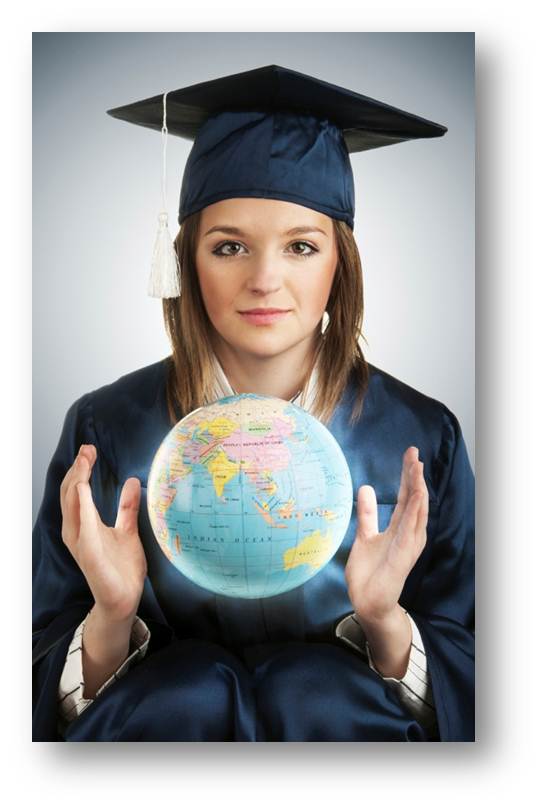 Exercise:What Do I Want fromCollege?  Share your most important reason with the class.
Value of a College Education
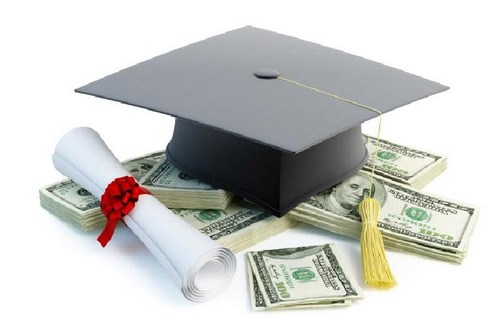 Education Increases Earnings
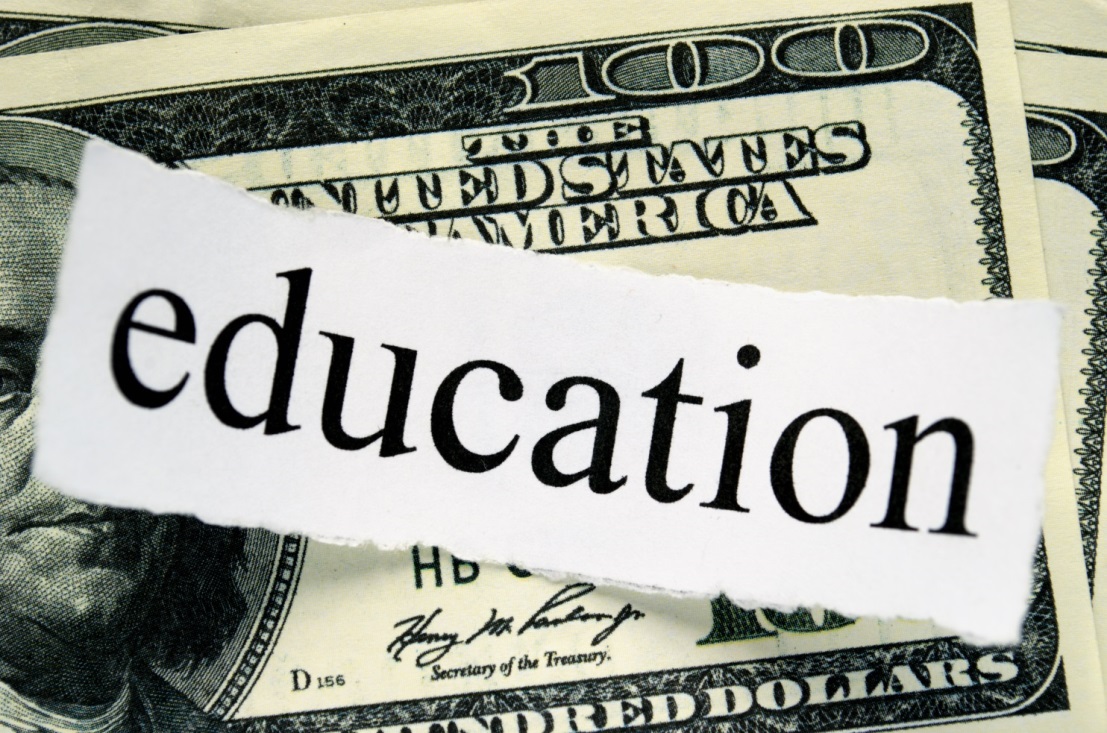 Yearly Income
HIGH SCHOOL 		 $34,736
SOME COLLEGE		 $38,352
ASSOCIATE 		 $41,184
BACHELORS		 $57,252
MASTERS			 $68,952
PROFESSIONAL 		 $85,228
Lifetime Income
HIGH SCHOOL           $1,042,080
SOME COLLEGE        $1,155,960
ASSOCIATE                $1,235,520
BACHELORS              $1,717,560
MASTERS                   $2,068,560
PROFESSIONAL        $2,556,840
What is the Value of a College Degree?
$1,717,560 College Graduate
 $1,042,080 High School Graduate
     $675,480 Value of College
                     Degree
How much is each college class worth?
$16,146
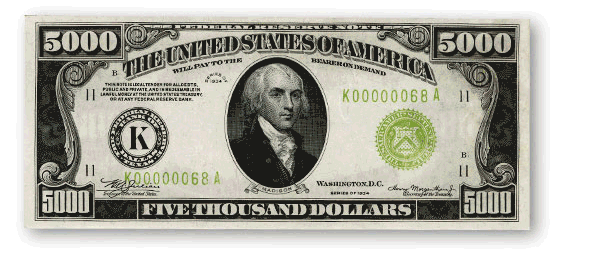 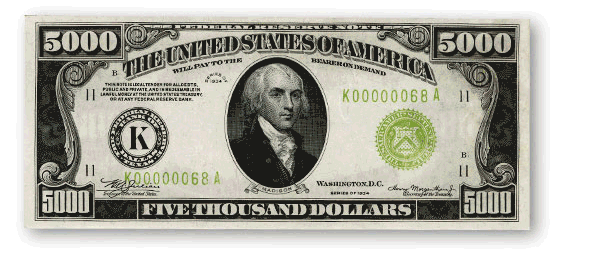 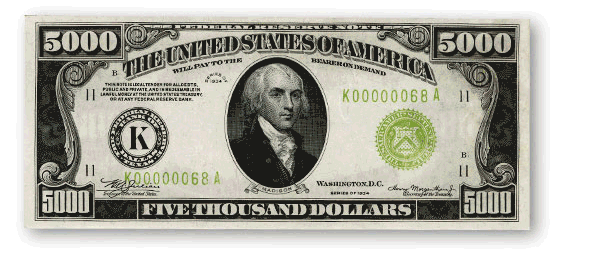 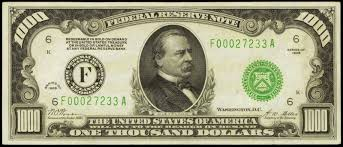 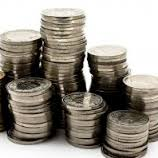 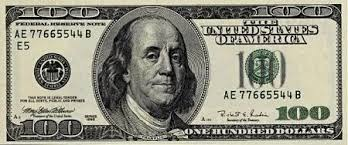 and some
$16,887 per 3 unit class($675,480 divided by 40 classes for a BA or BS)
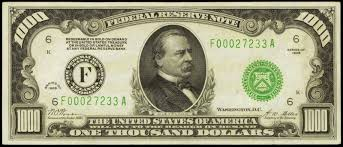 What is
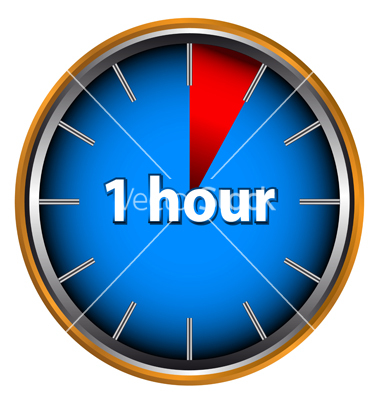 of a college class worth?
$352 per hour in class ($16,887 divided by 48 hours in class)
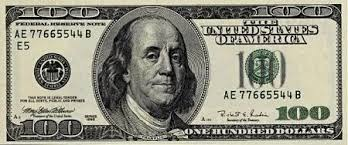 Would you attend class today and be prepared if I paid you $352?
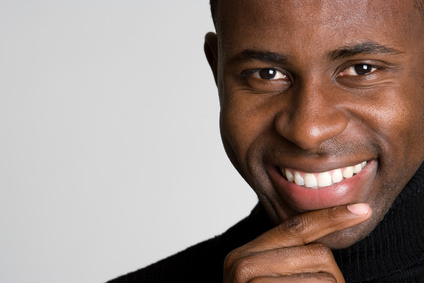 Of course, these payments are over a working lifetime of 30 years.
Choosing Your Major
Making a good choice of a major helps increase your motivation for success.
How to Choose a Major
What is my personality type?  What are my personal strengths?
What are my multiple intelligences?
What are my interests?
What are my values?
How can I match my personal strengths to the world of work?
How do you motivate yourself?
What if you don’t feel like coming to class or doing your homework.  How do you motivate yourself to do it anyway?

Think
Discuss with the person next to you
Share ideas
How to Be Motivated
There are many ways to be  motivated.  Let’s see if any are useful to you.
Have a positive mindset
Think positively about the future
Look for something interesting
Improve your concentration
Manage your external environment
Intrinsic or extrinsic motivation
Locus of control
Achievement motivation
Use a reward
Your Mindset Makes a Difference
Growth Mindset:
Intelligence is increased as you learn new knowledge
Through practice and effort, skills can be improved
Failure is an opportunity to learn
Fixed Mindset:
Intelligence is fixed at birth
Hard work is unpleasant
The amount of work needed to be successful is underestimated
Roadblocks are an excuse to be absent
Think Positively about the Future
If you believe that your chances of graduating from college are good, you can increase motivation and take the steps needed to be successful.
If you believe that your chances of graduating from college are poor, it is difficult to motivate yourself to continue.
No pessimist ever discovered the secrets of the stars, or sailed to an uncharted land, or opened a new doorway for the human spirit.                   Helen Keller
Benefits of Positive Thinking
Good health
Longevity
Happiness
Perseverance
Improved problem solving
Enhances ability to learn
If you are optimistic and believe that a goal is achievable, you are more likely to take the steps necessary to accomplish it.
Optimism Vs. PessimismHow does it apply to college?
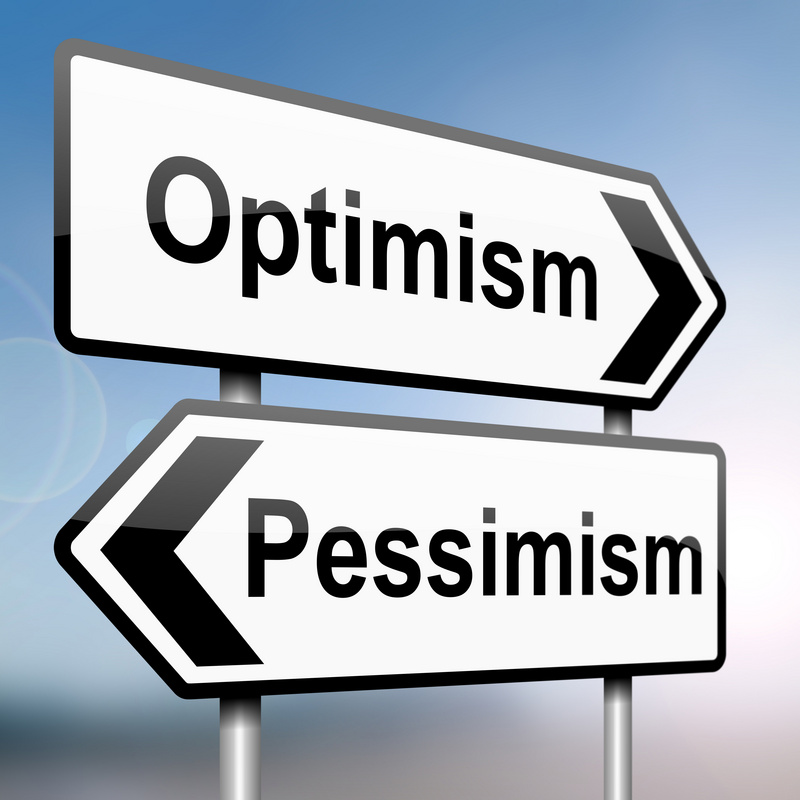 Find something interesting in your studies. Exercise: Textbook Skimming
Ways to Improve Your Concentration and Attention
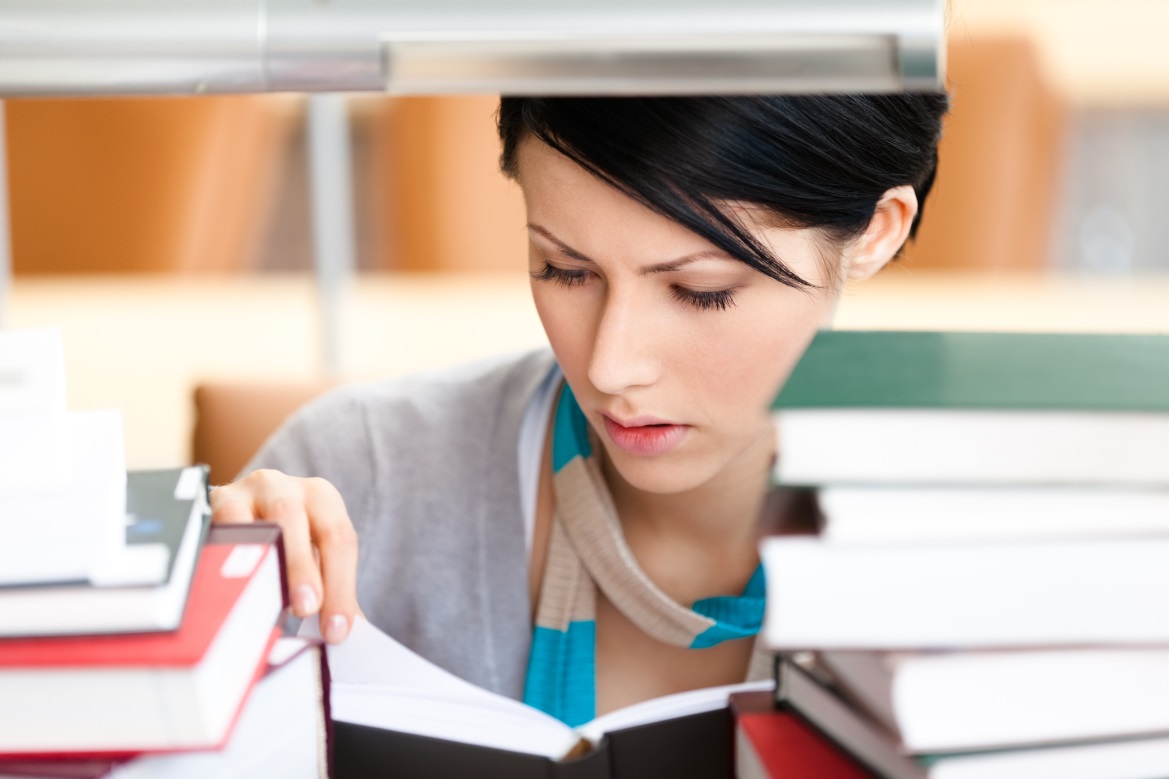 Concentration and motivation are connected.
If you can focus on what you are doing, you are motivated to continue.
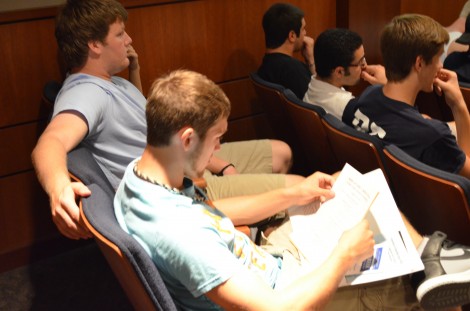 Avoid Multi-tasking
A person who is interrupted takes 50% longer to complete a task
The interruptions results in 50% more errors.
Avoid distractions from cell phones and other electronics.
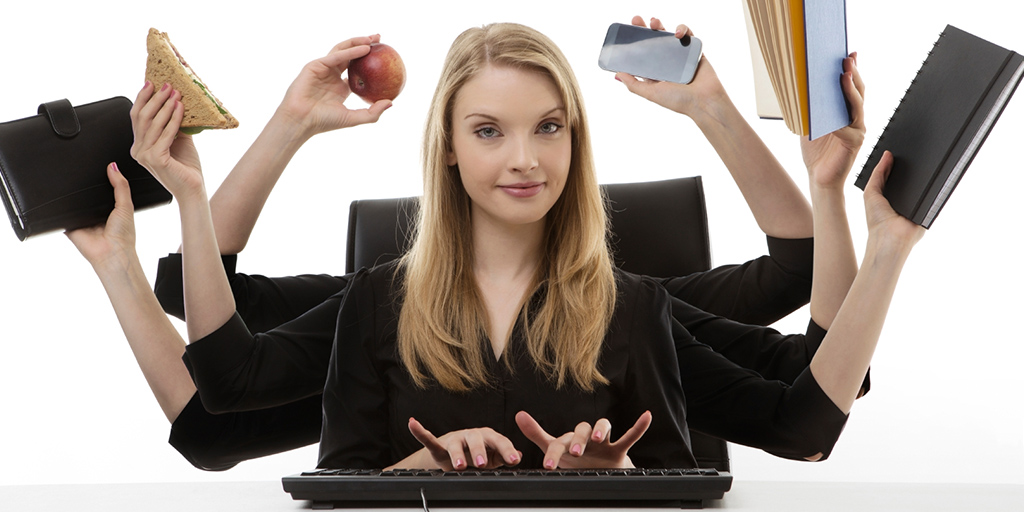 Minimize Distractions
If you study in the kitchen, you will be distracted by food
If you study in front of the TV, you will be tempted to watch it
If you study in bed, it will be difficult to say awake
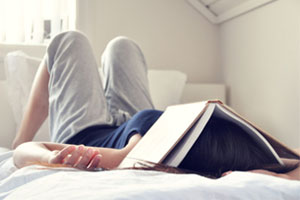 Be Here Now
Choose where you will place your attention  
When your mind wanders, gently bring it back.  Forcing attention does not work.
For example, do not think about pink elephants!
How many of you thought about pink elephants?
When your mind wanders, gently bring it back to the here and now.
Can you be here now for two minutes?
Focus on this number for 2 minutes:
1
Where did your mind goduring these two minutes?
The Spider Technique
Learn to ignore distractions and keep your attention focused
Set up a Worry Time
Set a time each day
When worries distract you, remind yourself of the time set aside to worry
Be here now
Keep your worry appointment
Find solutions
Increase Your Activity
Take a break
Stretch
Move
Read and listen actively
The Checkmark Technique
When you find yourself distracted, place a checkmark on a piece of paper and refocus your attention
With practice you will have fewer checkmarks and distractions
Change Topics
You may need to study for a short period of time and change subjects.
Two types of Motivation
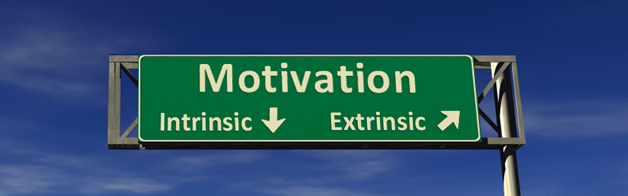 Motivation
Intrinsic motivation comes from within.  

Look for ways to enjoy college and find some personal meaning in it.
Motivation
Extrinsic motivation comes as a result of an external reward. 
What is the payoff for attending college?
Higher earnings
Having a satisfying career
Buying a car or home
Which is the more powerful motivator?
Intrinsic or extrinsic motivation?
Intrinsic motivation is the most powerful.
Taking Control of Your Life
Where do you place the responsibility for control over your life?
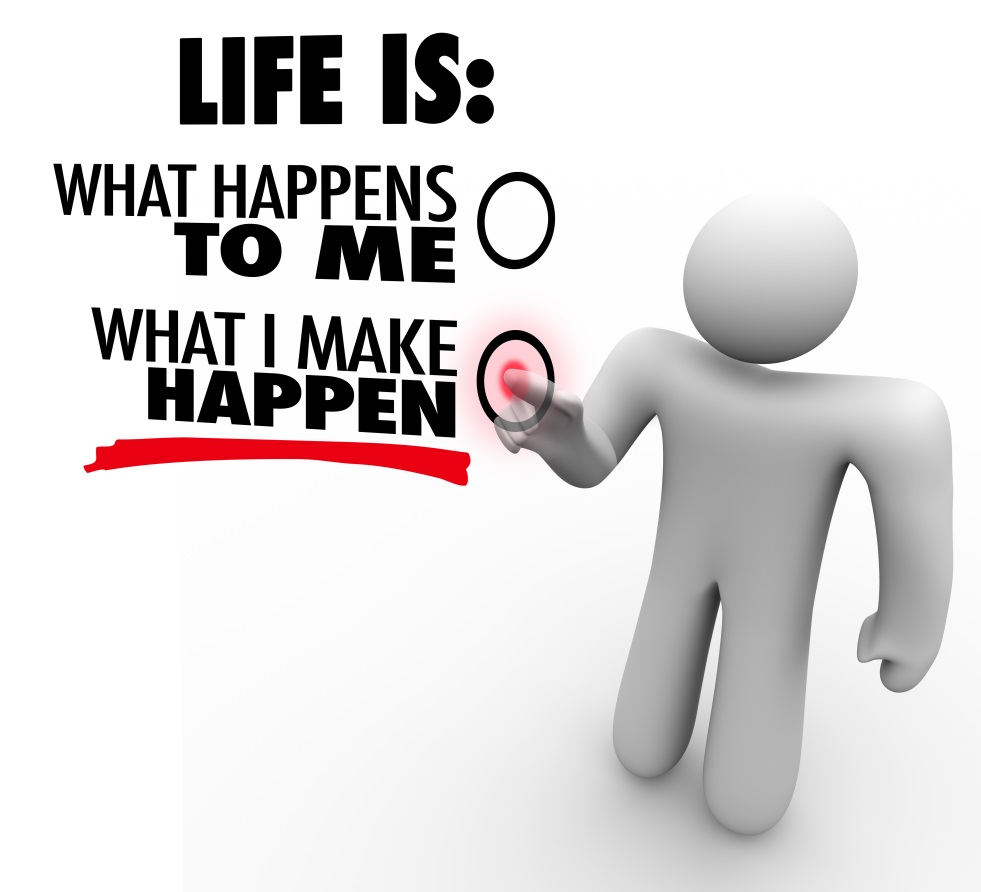 What is Locus of Control?
Where you place responsibility for control over your life.
Locus of Control
Internal
External
Life is a result of luck or fate.
Rely on others for motivation.
Look for someone to blame.
Think negatively.
Rely on others.
Believe you are in control of your life.
Be self-motivated.
Learn from mistakes.
Think positively.
Rely on yourself.
As a college student you are looking for what kind of Motivation?
Intrinsic Motivation
What kind of locus of control?
Internal locus of control
Exercise: Locus of Control                 CSI Activity
More Types of Motivation
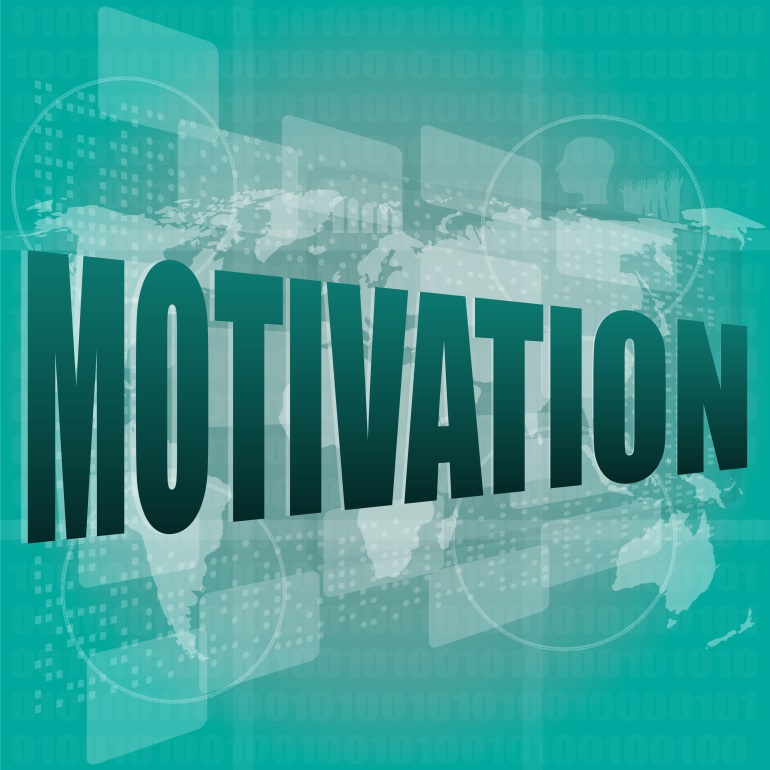 Affiliation Motivation
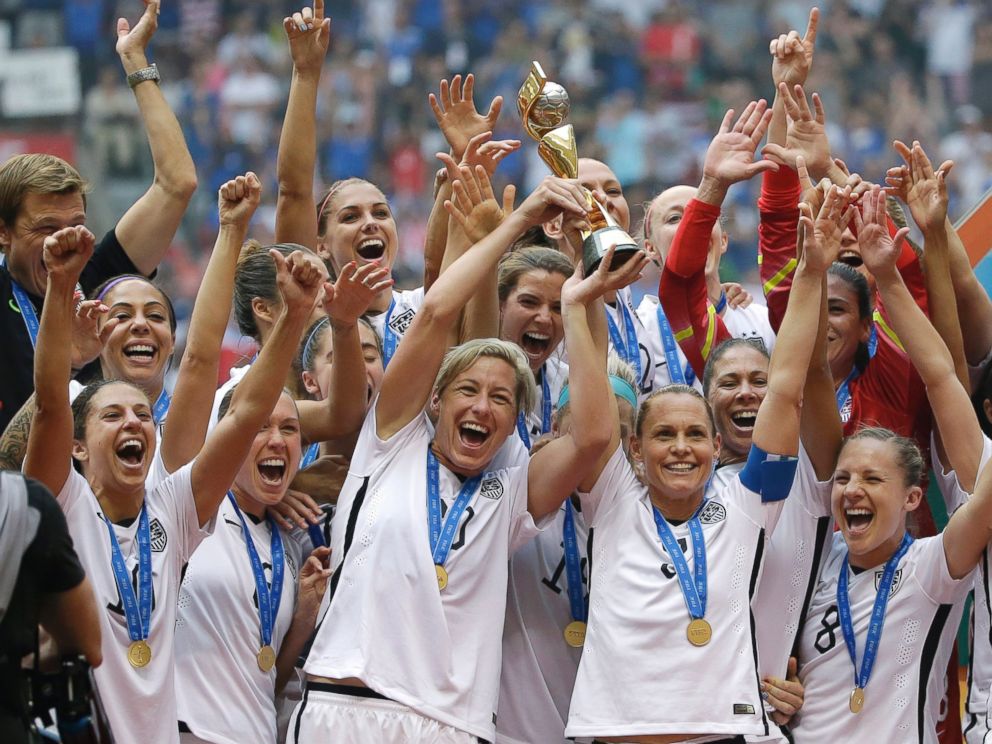 How can you use affiliation motivation to be successful in college?
Affiliation Motivation
Study Groups
Friends
Athletics
Clubs
Activities
Achievement Motivation
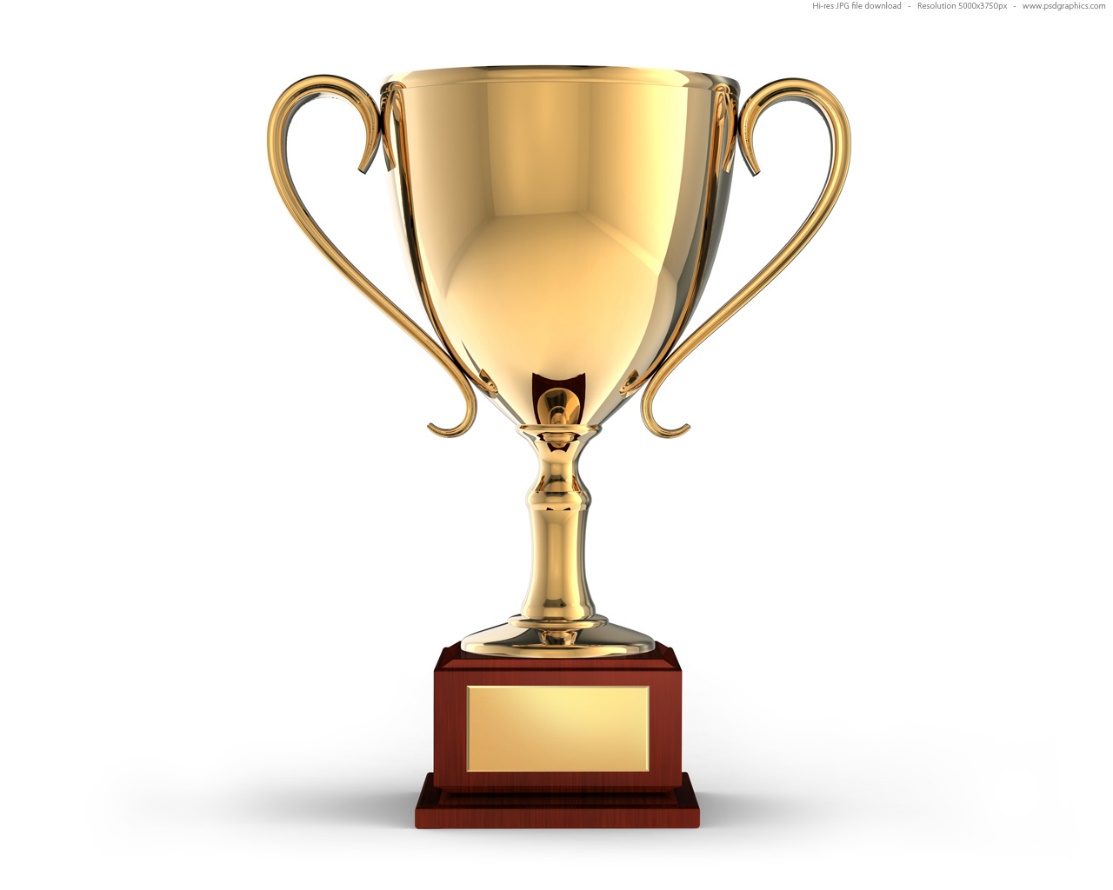 Are you motivated by achievement?
Competition for grades
Winning the game
Earning money
Recognition for achievement
Learning and Motivation
Psychologists believe that much of our behavior is learned.
Find a reward to increase desirable behavior.
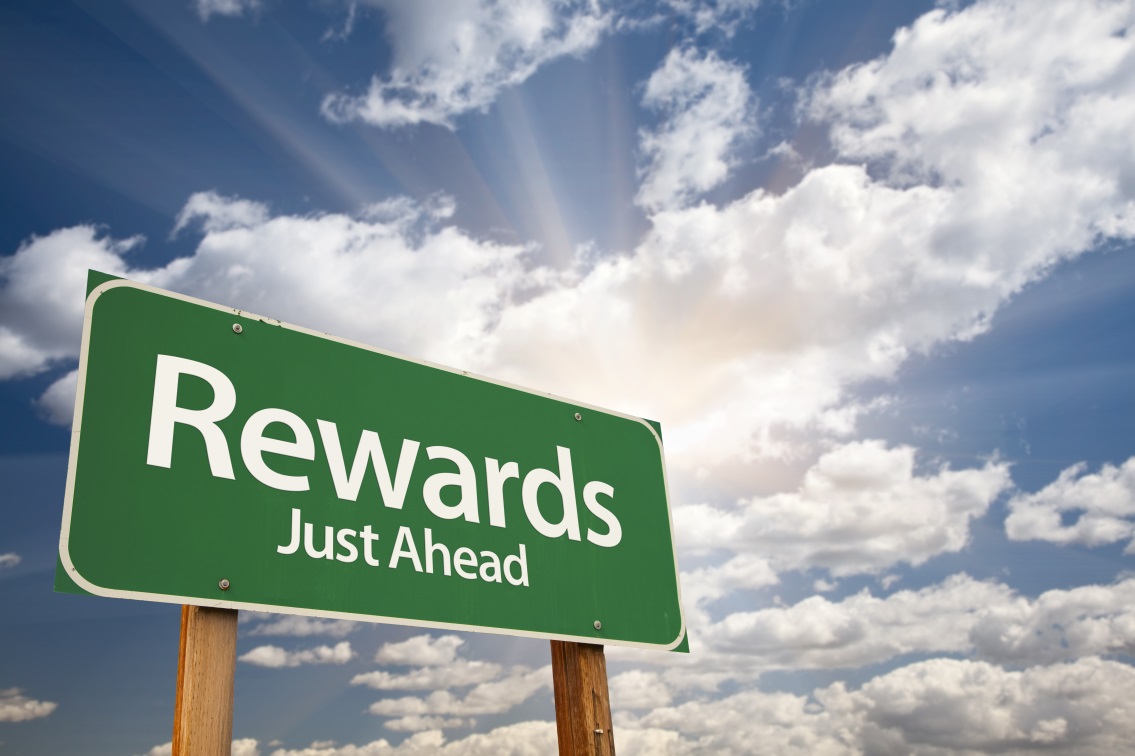 1. Do not involve alcohol or drugs
Good Rewards
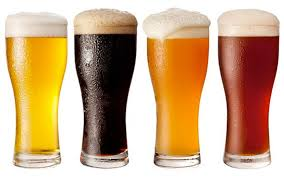 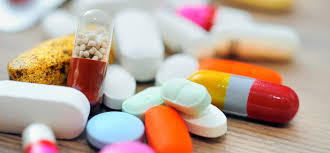 Good Rewards
1. Do not involve alcohol or drugs 2. Do not have too many calories
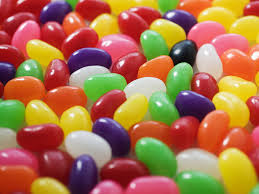 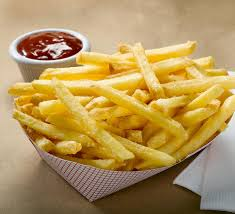 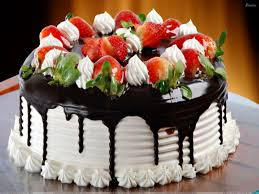 Good Rewards
1.  Do not involve alcohol or drugs2.  Do not have too many calories3.  Do not cost too much money
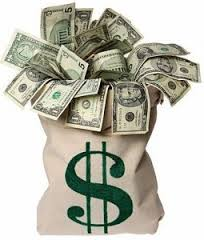 What are some good rewards for studying?
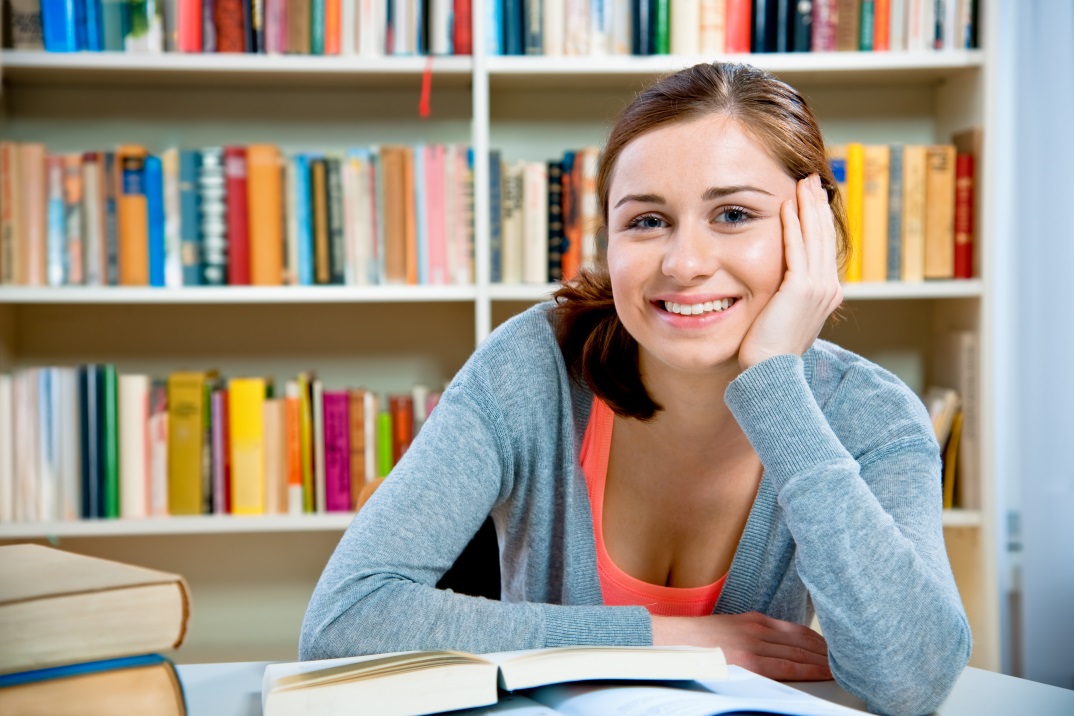 Success is a   HABIT
Success is a Habit
We establish habits by taking small actions each day.
You can establish habits for success.
Exercise:I am successful when I:
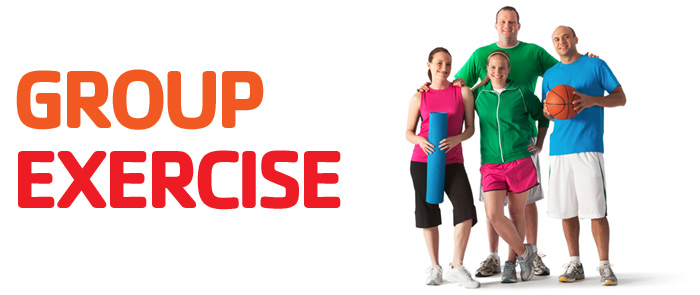 Describe a class where you were not motivated to learn.  Why?
Think of a class where you were very motivated to learn.  What made the class motivating?
Exercise:I am successful when I:Behaviors which interfere with my success.:
Exercise:I am successful when I:Behaviors which interfere with my success:I would like to:
A PRACTICAL  EXAMPLE
Step 1. State the problem.
I have a chocolate chip
 cookie eating habit.
Step 2Choose one small behavior at a timeMake it small.
Changing one small behavior is like making a ripple on a lake.
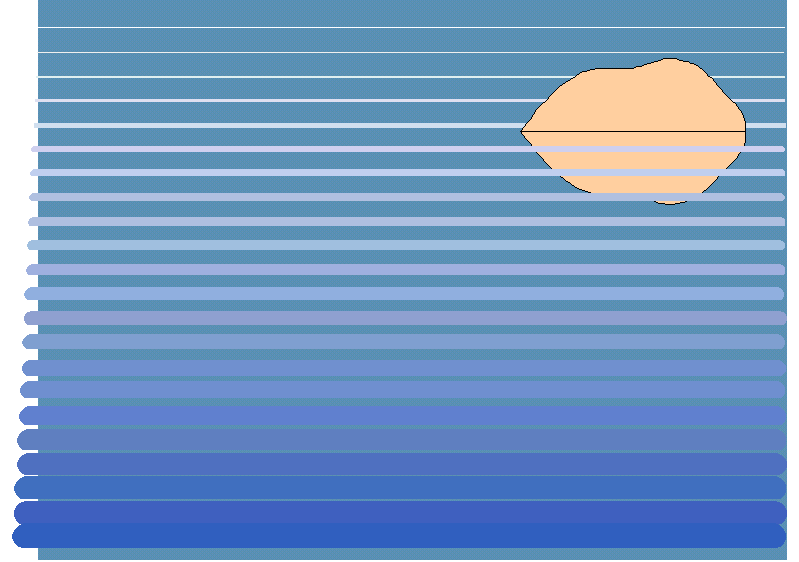 Change one small behavior and you can change your life.
I will eat a healthy snack.  NOTI will lose weight.orI will never eat cookies.
Step 3:State in a positive way the behavior you wish to accomplish.
EXAMPLEI will eat a healthy snack. instead of eating cookies.
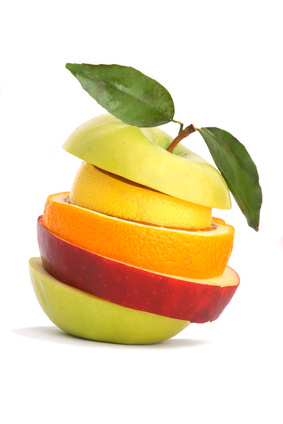 Write an intention statement.
I intend to eat a healthy
snack.
Step 4Count the behavior
How many cookies do I
eat each day?
Step 5:Picture in your mind the actions you will take.  Visualize your success.
Step 6Practice
10 days
Keep a Log
Step 7Find a reward for your behavior.
Step 6: What reward will you use?
10 Habits of Successful College Students
Attend class.
Read the textbook.
Have an educational plan.
Use college services.
Get to know the faculty.
10 Habits of Successful College Students
Limit outside employment to 20 hours a week for a full time student.
Take one step at a time.
Have a goal for the future.
Visualize your success.
Ask questions.
AssignmentHow to Change a HabitKeep a log for 10 days
Keys to Success: Persistence
Persistence Will Get You Almost Anything Eventually
When is this true?
When is it not true?
90% of success is showing up!(You also have to do some work when you get there.)
Make a commitment to reach your dreams.
Getting a college degree can be like climbing Mt. Everest.
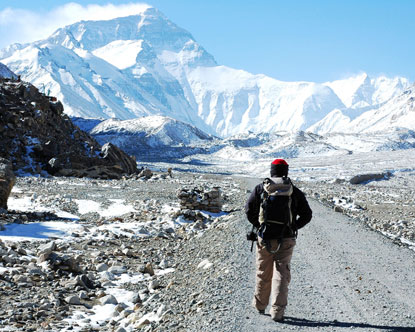 How to Climb Mt. Everest
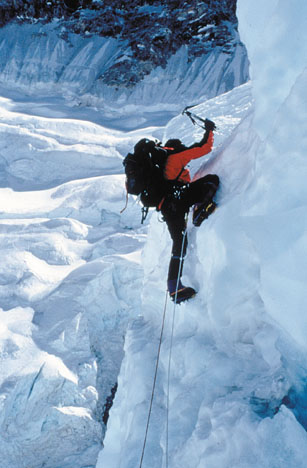 A small step at a time
How do you achieve College success?
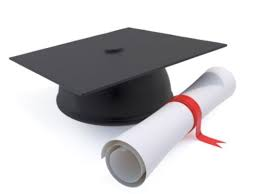 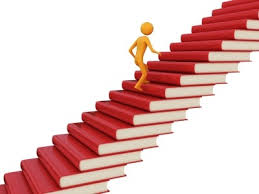 One step at a time
Success all depends on the second letter
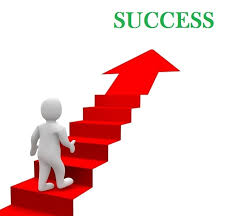 Succeed in college one step at a time.
Get started.
Attend the first class.
Read the first chapter.
Start a new study habit.
Assignment
Measure Your Success
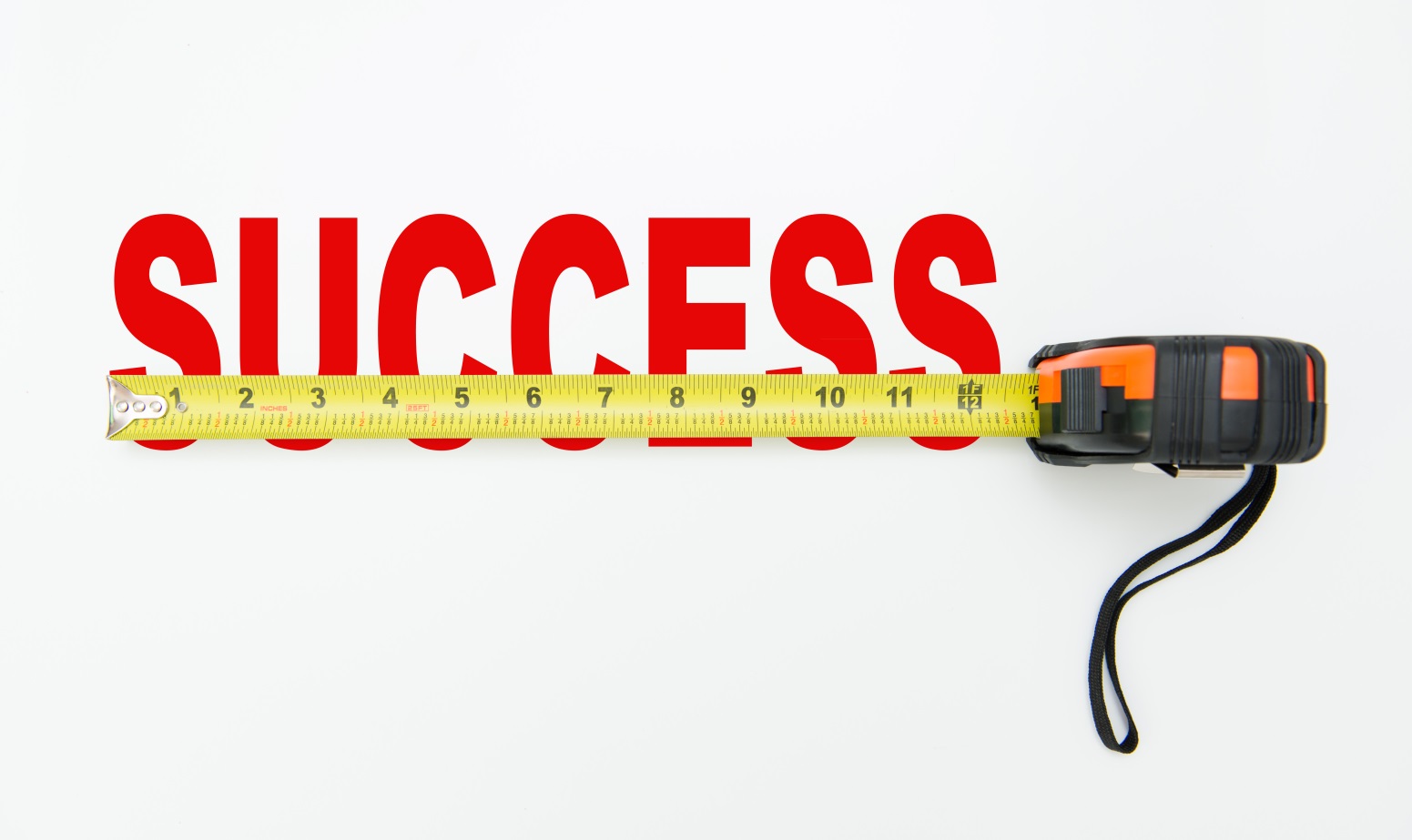 Next week take the Do What You Are Personality Assessment at the beginning of Chapter 2
Job Jar Activity
Introducing the assessments
What is Personality Type?
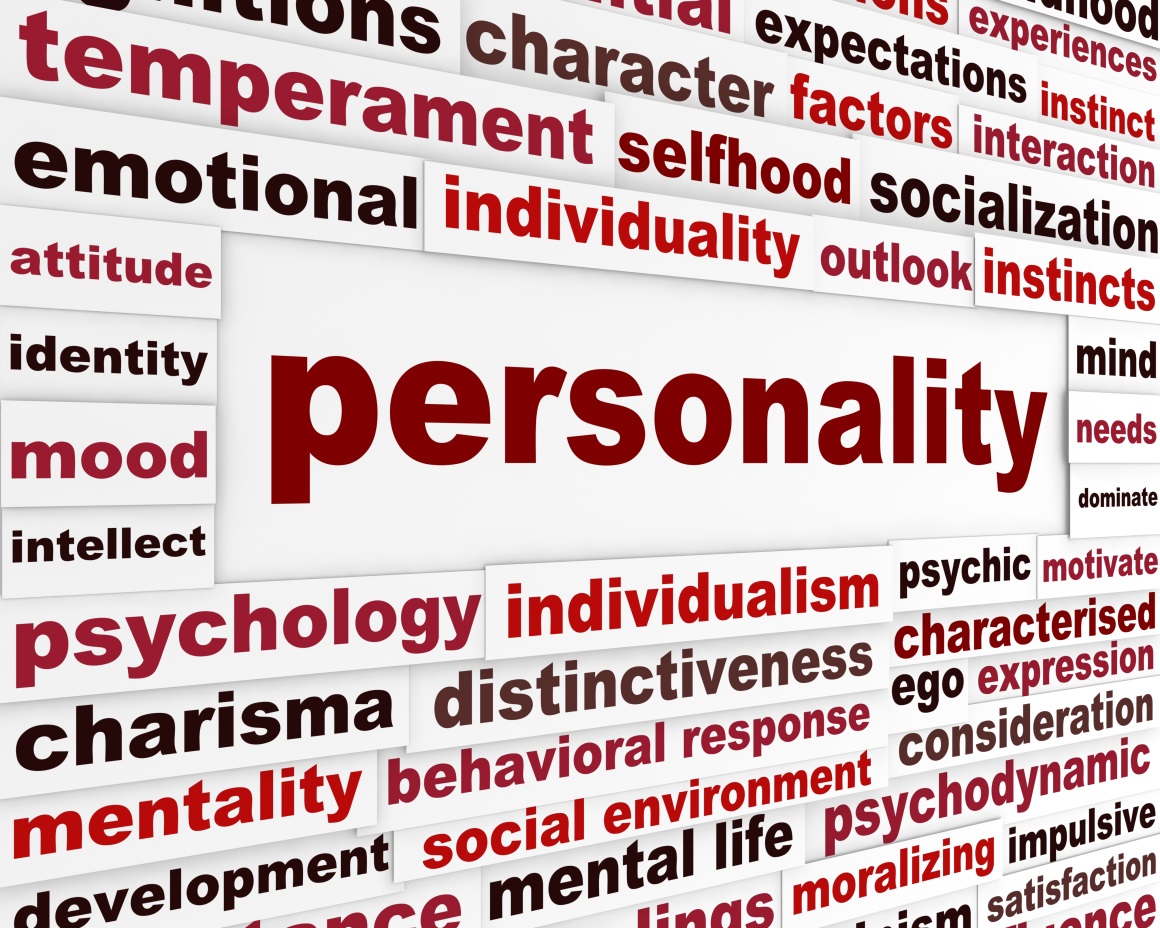 Personality Type
We are born with certain preferences that we develop over a lifetime.
Each person is different and unique just like fingerprints or snow flakes.
Knowing your personal strengths will increase self-understanding and help you make a good choice of a major.
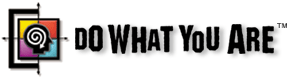 Personality Assessment (DWYA)(New Name: AchieveWORKS Personality)
Use your access code to set up an online portfolio and take this assessment.  
Your results are linked to matching careers.
Directions for the DWYA
Find a time when you are not tired or rushed.
There are no right or wrong answers.  
Answer quickly giving your first impression.  Do not over analyze.
You will have a chance to look at your profile and change it if you think it is not correct.
Directions for the DWYA
Answer the questions honestly to get the best results.
Answer the questions how you usually are when you are not stressed.  
Do not answer the questions:
How you want to be
How you have to be at home, work or school
How others want you to be
Important
There are no good or bad types.  Each type has personal strengths that can be used in the workplace.  

Answer the questions honestly to get the best results.  If you don’t answer the questions honestly, the career suggestions will not  be a good match for you.
Directions for DWYA
The test does not measure:
Intelligence
Psychological or emotional health

The DWYA assesses your personal strengths and matches them to possible careers.